WHERE DO THEY WORK?
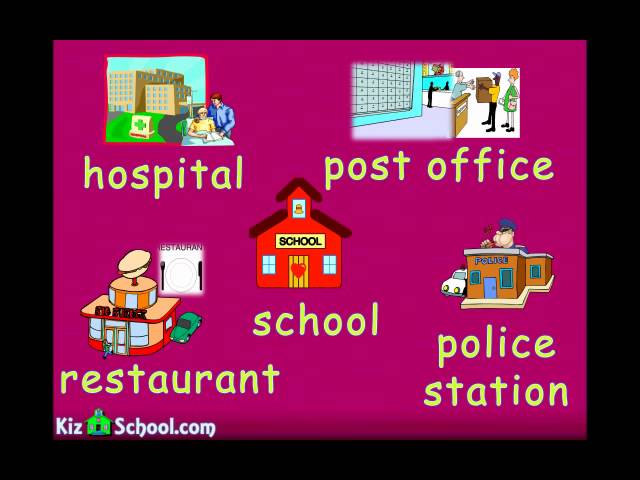 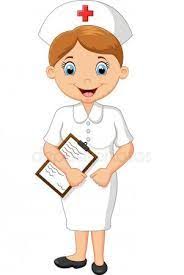 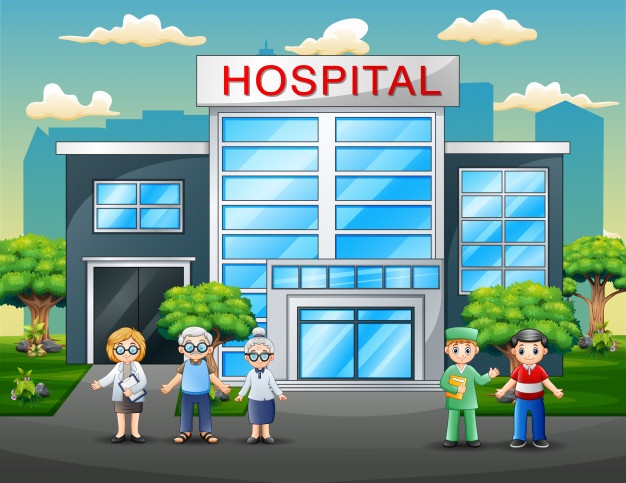 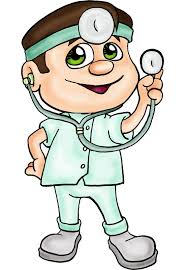 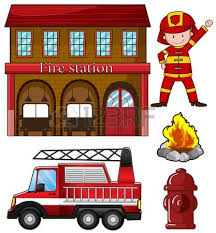 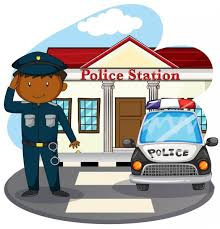 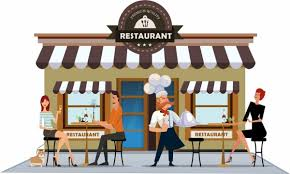 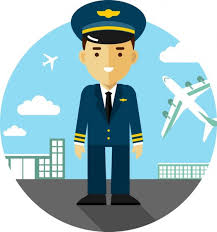 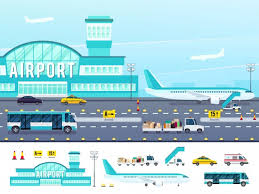 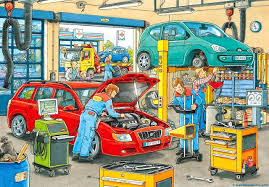 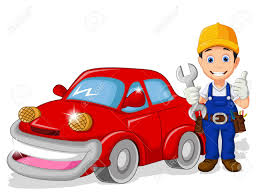 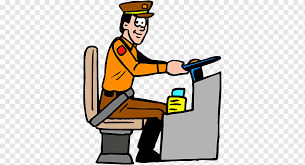 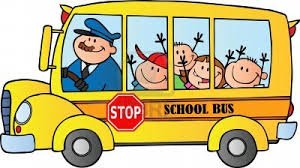 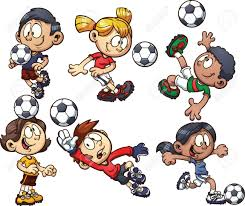 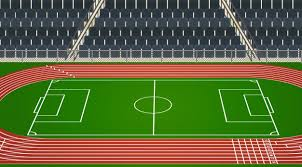 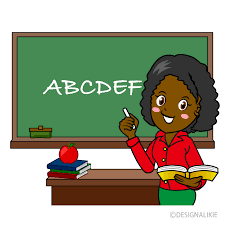 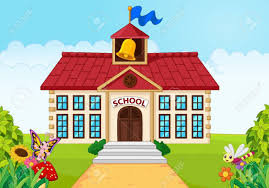 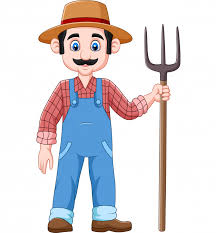 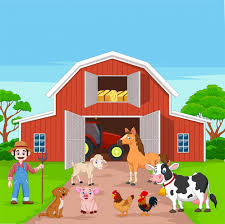